工作簿 1
文件创建于: 5/5/2021 9:40:51 PM
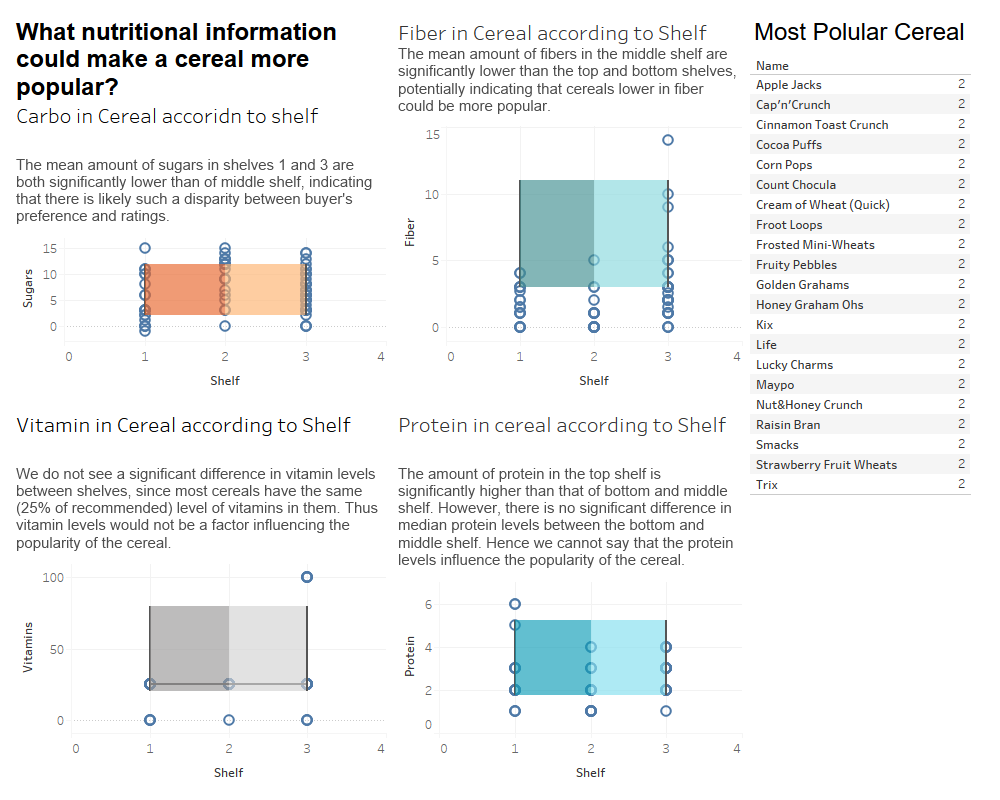